食物連鎖
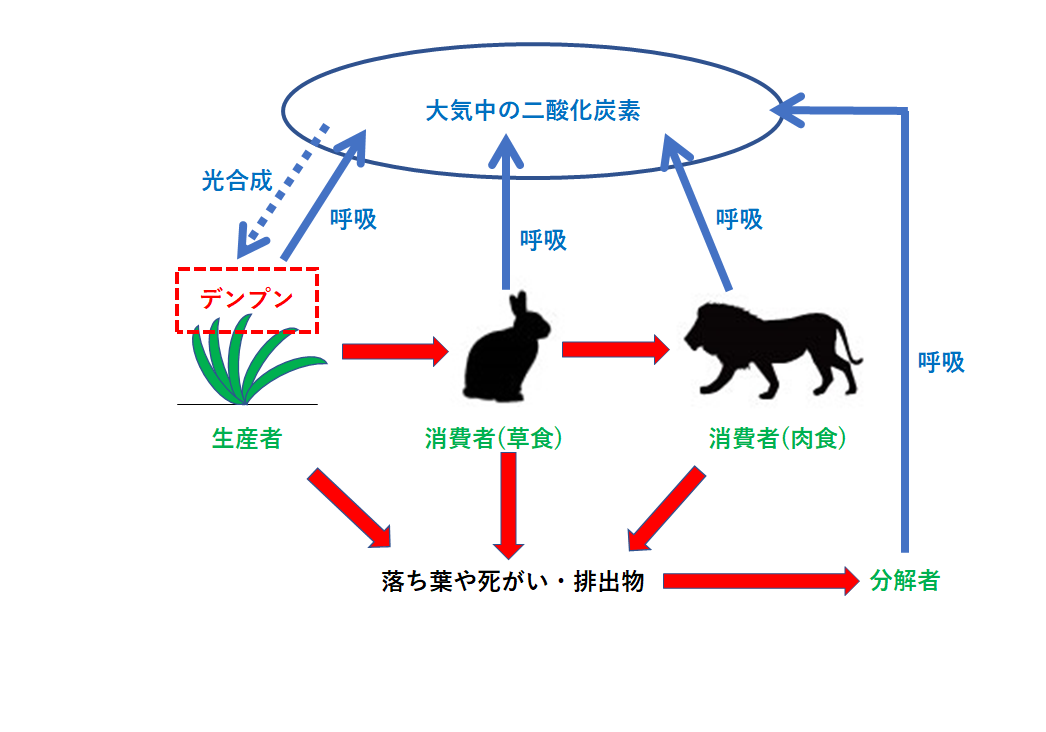 分解者
（細菌類など）
https://chuugakurika.com/2017/12/28/post-1218/
➀ プラスチックDishに
    ろ紙（キムワイプ）を入れる
➂ 種子をまく。（蒸留水に
　 完全に浸さない。）
➃ Dishをアルミホイルで包み
　種子を遮光する。→ 24℃
細胞呼吸の概要（ヒト）
① 細胞質ゾルでの反応
　　ATPとNADHの産生
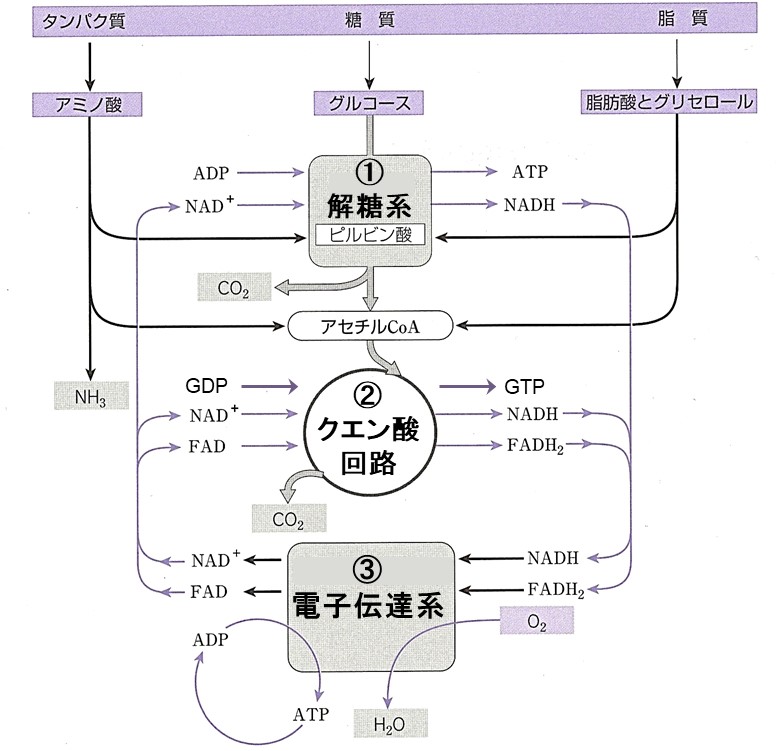 ①’,②’; ピルビン酸からアセチルCoA  
　　　　　 の生成はミトコンドリアの
             マトリックスで行われる。
NADH
NAD＋
② ミトコンドリア マトリックスでの反応
　　GTP（後にATPに変換）, NADH 　
　　 FADH2の産生,   CO2の放出
③　ミトコンドリア内膜での酸素を必要
　　とする反応
　　①と②で産生したNADH, FADH2
　　の酸化（プロトン（H＋）の回収
　　NAD＋とFADの産生）
　　ATPとH2Oの生成   O2の消費
2
土の中に存在する分解者の検出の流れ
1．デンプンを含む培地（デンプン培地）の作製
デンプン
（グルコースからなる多糖）；
　分解者（細菌類など）の
　呼吸の材料
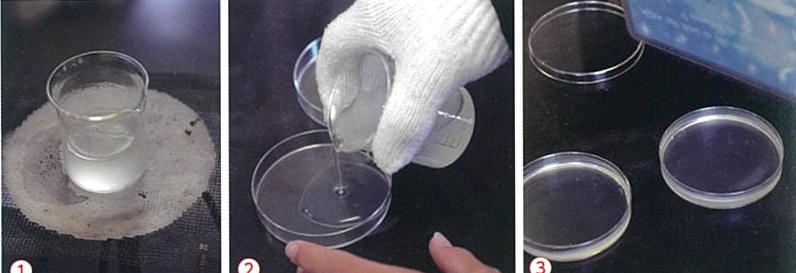 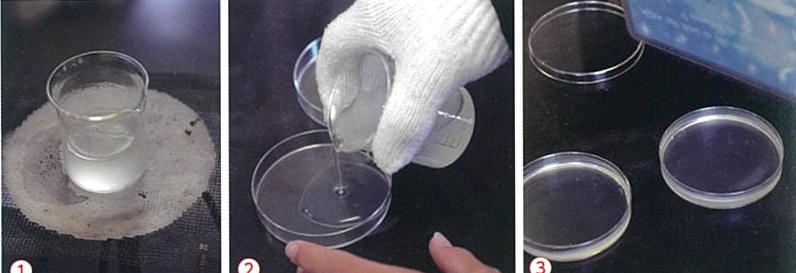 2．土の加熱処理
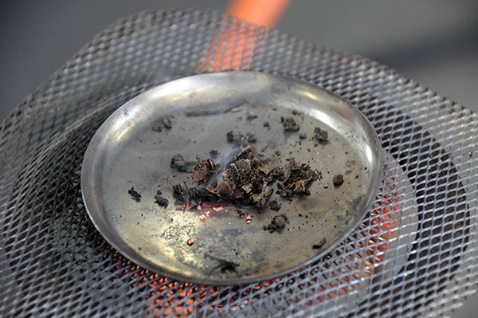 土の中の分解者の死
3．デンプン培地で “加熱処理した土”または“加熱処理なしの土”の培養
　 → 培養後の培地中のデンプンの存在の検証（ヨウ素デンプン反応）
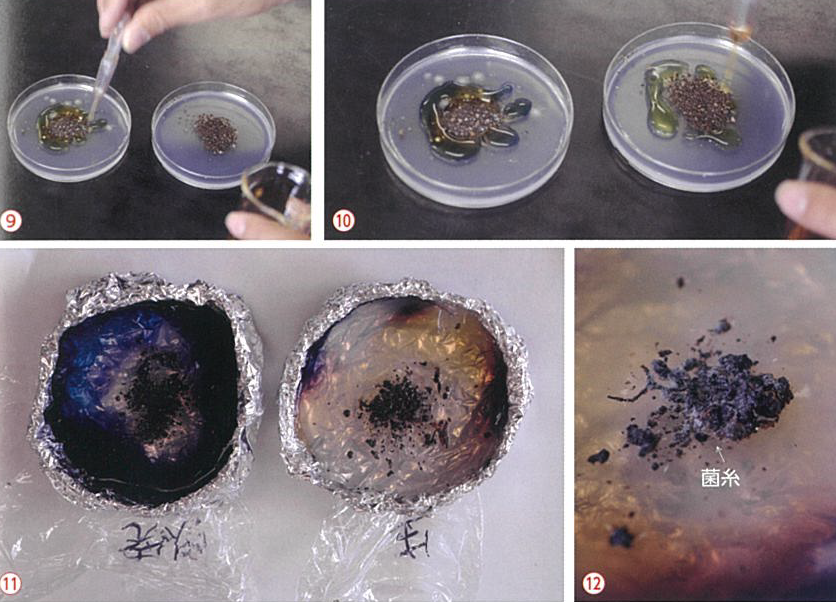 分解者が生存；デンプン無し
　　　　　　 （呼吸で消費）
分解者が死亡；デンプン在り
➀ プラスチックDishに
    ろ紙（キムワイプ）を入れる
➂ 種子をまく。（蒸留水に
　 完全に浸さない。）
➃ Dishをアルミホイルで包み
　種子を遮光する。→ 24℃
土の中にいる微生物の培養
i） 寒天　ii） でんぷん（片栗粉）　iii）蒸留水　　iv）土
A  試料と試薬
B  実験操作
1.　寒天培地の作製
    i) アルミホイルをシャーレで型どりし、皿とその蓋を作製する（図1）。
　 ii) アルミホイル皿と蓋を紫外線で滅菌する。
　　波長254nmの紫外線を2mJ/cm2を5秒間、照射する。 
　iii) 100mLの水に、寒天1g、片栗粉0.5gを加えて作った溶液を弱火で加熱する。
　　溶液が透明になるまでかき混ぜる。
  iv) iii)の溶液をアルミホイル皿に注ぐ。溶液が固まるのを待つ。
2.　土の調整   
　 i) 燃焼皿に土を載せて、ガスバーナーで加熱する（図2）。
　ii) 加熱処理をしない土を残しておく。
3.　微生物の培養
　作製した寒天培地に土をのせ蓋をして、37℃で2-3日間培養する（図3）。
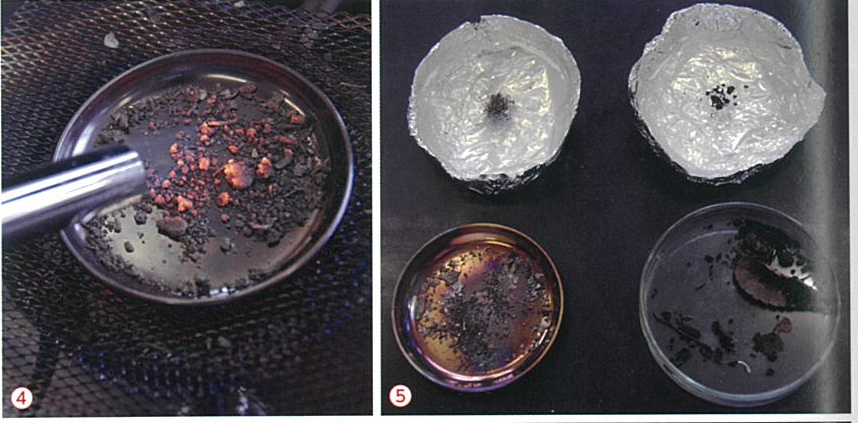 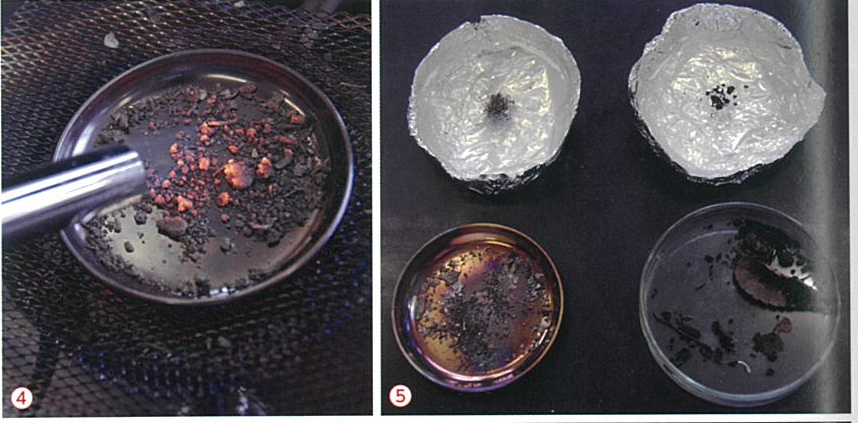 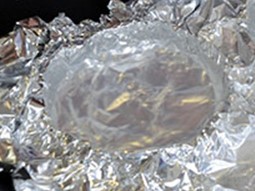 図3: 土の培養
図1: アルミホイル皿
図2: 土の加熱処理
➀ プラスチックDishに
    ろ紙（キムワイプ）を入れる
➂ 種子をまく。（蒸留水に
　 完全に浸さない。）
➃ Dishをアルミホイルで包み
　種子を遮光する。→ 24℃